Öffentliche FinanzenundAußenwirtschaft
Wilhelmshaven
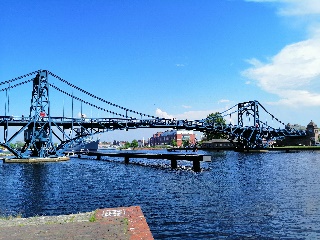 Diese Vorlesung wird in Bild
und Ton des
Dozenten
mitgeschnitten
und anschließend online zur
Verfügung gestellt
Prof. Dr. Bernhard Köster
Jade-Hochschule Wilhelmshaven
http://www.bernhardkoester.de/vorlesungen/inhalt.html
Private Bereitstellung öffentlicher Güter
Spieltheorie – Nash Gleichgewicht
Ein Nash-Gleichgewicht ist eine Kombination von Strategien, in der jeder Spieler eine Strategie wählt, mit der kein Spieler einen Anreiz hat, von seiner gewählten Strategie als einziger abzuweichen.
Handelspolitik – Internationaler Ansatz
Internationale Verhandlungen können Exporteure dazu mobilisieren, Freihandel zu unterstützen, falls sie davon ausgehen, dass sich dadurch ihre Absatzmärkte vergrößern. 
Eine derartige Politik kann einer Abschottungspolitik durch Importrestriktionen durch Lobbygruppen entgegenwirken.
Handelspolitik – Internationaler Ansatz
Internationale Verhandlungen können Handelskriege verhindern, in welchen sich die Länder gegenseitig mit Handelsbeschränkungen behindern.
Ein Handelskrieg kann entstehen, wenn jedes Land einen Anreiz hat, Restriktionen einzuführen hat, egal was das andere Land macht. 
Dies kann zu dem Ergebnis führen, dass jedes Land Restriktionen einführt, obwohl es im Interesse aller Länder wäre, die Situation des Freihandels zu erreichen.

Die Handelspartner benötigen ein Abkommen, welches Handelsbeschränkungen verhindert.
Beispiel: Gefangenendilemma und Handelskrieg
Auszahlungsmatrix: (USA, Europäische Union)
Untersuchen Sie auf Nash-Gleichgewichte
Handelskonflikte anders!
Nicht immer muss es ein eindeutiges Gleichgewicht geben, bzw. die Möglichkeit zu einem pareto-besseren Zustand.

Man betrachte folgende Situation







Untersuchen Sie die Situation auf Nash-Gleichgewichte
Nash-Gleichgewicht
Dissertation
Nash, John F. (1950) Equilibrium Points in n-Person Games, PNAS January 1, 1950 36 (1) 48-49
Gefangenendilemma – Allgemeine Beispiele
Handelsstreit zwischen Ländern
Schottet sich das eine Land ab, muß auch das andere Land dies tun
Öffnet sich das andere Land, führt eigene Abschottung zur Besserstellung
Abschottung ist dominante Strategie 
Länder, die in einem Rüstungswettlauf sind
Wenn der andere aufrüstet, muss man auch selbst aufrüsten
rüstet der andere nicht auf, führt Aufrüstung zur Überlegenheit
Aufrüstung ist dominante Strategie
Unternehmen, die Werbung treiben
Alle wären besser dran, wenn alle nicht werben (geringere Kosten), aber durch Werbung erhöhe ich meinen Marktanteil
Wenn alle anderen werben, muss ich werben, um im Markt zu bleiben
Werben ist dominate Strategie
Umstellung auf schadstoffarme Autos
Stellen alle anderen ihre Autos um, sinkt der Schadstoffausstoss
     so stark, dass meine Umstellung keine Relevanz mehr hätte
Stellen alle anderen nicht um, hilft meine Umstellung nicht
Nicht umstellen ist dominante Strategie
Gefangenendilemma – Allgemeine Beispiele
Klopapier
Schleppt der eine 24 Packen Klopapier aus dem Supermarkt, wird sein Nachbar, aus Angst sich nicht mehr den Hintern abputzen zu können dies auch tun.
Beide sitzen bis Ende des Jahres auf einem Haufen Klopapier und können nicht mehr durch Ihren Flur laufen
https://www.youtube.com/watch?time_continue=22&v=wA4KS546rZo&feature=emb_logo
Eine hervorragendes Anwendungsbeispiel, wie man mit dem spieltheoretischen Verständnis des Gefangenendilemmas Geld verdienen kann, findet sich  bei der englischen Gameschow Golden Balls
		https://www.youtube.com/watch?v=S0qjK3TWZE8